GIRL’S DAY OUT
Healthy Food & Exercise
PT. Trakindo Utama Manado, 28 September 2021
Angela Pinkan Wagyu
PP Sales Support, East Indonesia
Confidentiality Status  Yellow
[Speaker Notes: CATATAN:
Confidentiality Status*
Red: Dokumen rahasia. Distribusi hanya ke pihak yang berwenang
Yellow: Distribusi internal di lingkup unit fungsional atau unit bisnis
Green: Distribusi internal di dalam lingkup perusahaan
Non-confidential: Distribusi bebas termasuk ke eksternal

*) Distribusi ke pihak lain harus dengan persetujuan pemilik dokumen]
MASALAH YANG DIHADAPIBusiness Case / Burning Platform
Kegiatan non operasional kantor seringkali didominasi oleh pria

Karyawati belum memiliki wadah untuk berkumpul dan saling mengenal sekaligus sebagai sarana refreshing yang menambah pengetahuan & skill

Di era Pandemi Covid 19, pola makan sehat dan berolahraga sangat penting untuk menjaga kebugaran fisik dan kesehatan tubuh
KONDISI YANG DIHARAPKANExpected Condition
Karyawati dapat saling mengenal satu sama lain, refreshing dan melatih kebugaran fisik dalam kegiatan khususwanita yang juga bisa menambah pengetahuan dan skill
SOLUSI INOVATIFInnovative Solutions
Mengadakan kegiatan non operasional kantor khusus karyawati dengan dengan kegiatan “Membuat Parcel Buah” dan  “Zumba” di lingkungan Kantor PT Trakindo Utama Manado.
KINERJA SEBELUM vs SETELAH INOVASI DIJALANKANBefore vs After
CARA KERJA INOVASIHow does it work ?
Menggugah kreatifitas para karyawati dalam kegiatan dengan detail berikut :

Hari/Tanggal 
Jumat, 8 Oktober 2021

Detail Kegiatan 
15:00 – Membuat Parcel Buah
16:00 – Zumba 
17:00 – Selesai

Lokasi 
Halaman Depan Kantor PT Trakindo Utama Manado
IMPLEMENTASI INOVASIInnovation Implementation
Kegiatan dilakukan di Lingkungan Kantor PT Trakindo Utama dengan tetap menerapkan Protokal Kesehatan
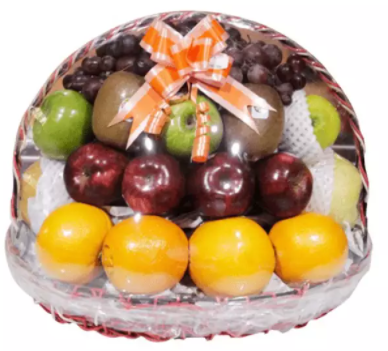 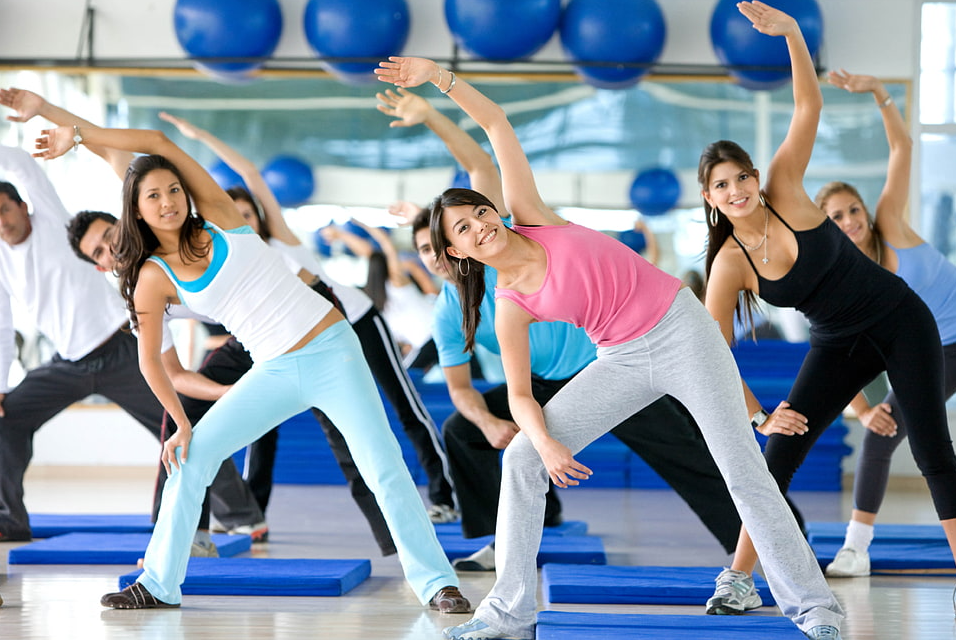 HASIL DAN MANFAAT YANG DIPEROLEH Result & Benefit
Karyawati memiliki wadah untuk dapat lebih mengenal satu dengan yang lain
Karyawati memiliki pengetahuan dan skill baru dengan mengikuti kegiatan
Karyawati menjadi lebih sehat dan bugar
Angela Pinkan Wagyu
PP Sales Support/EIA
angela.wagyu@trakindo.co.id
The content of this presentation may not be used, duplicated or transmitted in any form without the written consent from PT Trakindo Utama.